SPHINCS+
Jean-Philippe Aumasson, Daniel J. Bernstein, Ward Beullens, Christoph Dobraunig, Maria Eichlseder, Scott Fluhrer, Stefan-Lukas Gazdag, Andreas Hülsing, Panos Kampanakis, Stefan Kölbl, Tanja Lange, Martin M. Lauridsen, Florian Mendel, Ruben Niederhagen, Christian Rechberger, Joost Rijneveld, Peter Schwabe, Bas Westerbaan
Hash-based signatures (Merkle ´89)
Boring crypto: 

Dates back to beginning of public key cryptography
No fancy new mathematical assumption:Only requires a secure hash function („minimal security assumptions“)
Stateful schemes already in standardization
07 June 2021
https://sphincs.org/
2
Hash-based signatures (Merkle ´89)
Boring crypto: 

Dates back to beginning of public key cryptography
No fancy new mathematical assumption:Only requires a secure hash function („minimal security assumptions“)
Stateful schemes already in standardization
07 June 2021
https://sphincs.org/
3
SPHINCS (Eurocrypt 2015)
Joint work with Daniel J. Bernstein, Daira Hopwood, Tanja Lange, Ruben Niederhagen, Louiza Papachristodoulou, Michael Schneider, Peter Schwabe, and Zooko Wilcox-O’Hearn
https://sphincs.org/
4
Stateless hash-based signatures [NY89,Gol87,Gol04]
OTS
OTS
OTS
OTS
OTS
OTS
OTS
OTS
OTS
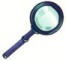 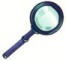 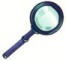 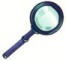 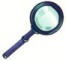 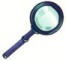 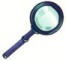 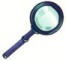 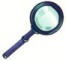 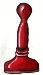 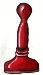 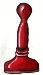 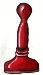 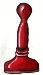 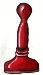 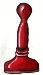 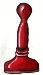 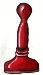 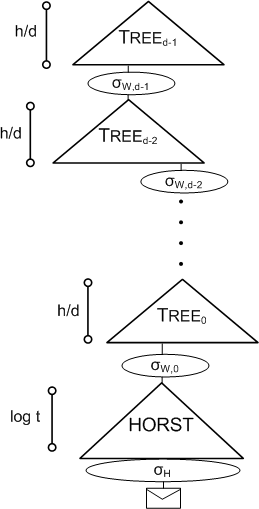 07 June 2021
https://sphincs.org/
5
SPHINCS [BHH+15]
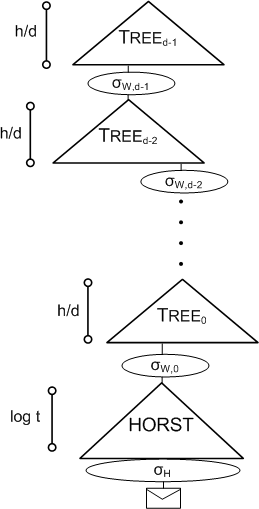 Select index pseudorandomly
Use a few-time signature key-pair onleaves to sign messages
Few index collisions allowed
Allows to reduce tree height
Use hypertree: Use d << h.
07 June 2021
https://sphincs.org/
6
SPHINCS+ vs SPHINCS
07 June 2021
7
https://sphincs.org/
SPHINCS+ in 3rd Round
Joint work with Jean-Philippe Aumasson, Daniel J. Bernstein, Ward Beullens, Christoph Dobraunig, Maria Eichlseder, Scott Fluhrer, Stefan-Lukas Gazdag, Panos Kampanakis, Stefan Kölbl, Tanja Lange, Martin M. Lauridsen, Florian Mendel, Ruben Niederhagen, Christian Rechberger, Joost Rijneveld, Peter Schwabe, Bas Westerbaan
07 June 2021
https://sphincs.org/
8
3rd Round changes
Two new team members: Ward Beullens, Bas Westerbaan
New parameter sets (more efficient at same security)
(Discussed hierarchical PRG & constant sum WOTS but discarded both)
07 June 2021
9
https://sphincs.org/
New parameter sets
Search criteria:
Improvement in optimized metric (fast / small)
No significant penalty in other metric
No worse verification speed
No change to security assumptions / strength
No increased complexity 
-> We only changed h, d, log(t) & k
07 June 2021
https://sphincs.org/
10
New parameter sets
07 June 2021
https://sphincs.org/
11
New parameter sets
07 June 2021
https://sphincs.org/
12
New parameter sets
Changes in speed are averaged over robust / simple & SHA2, SHAKE & Haraka parameter sets. For more details see our change log and the latest specification.
07 June 2021
https://sphincs.org/
13
After round three updates
07 June 2021
https://sphincs.org/
14
H_msg with SHA-256 #1
MGF1-SHA-256
SHA-256
07 June 2021
https://sphincs.org/
15
H_msg with SHA2-256 #1
The multi-target second preimage attack loses about 64 bit in security
Security down to 192 bits (for all SHA-256 parameters)
Violates L5
Fix: Switch to SHA2-512 for H_msg (& H_PRF) at L5.
MGF1-SHA-256
SHA-256
07 June 2021
https://sphincs.org/
16
H_msg with SHA2-256 #2
07 June 2021
https://sphincs.org/
17
H_msg with SHA2-256 #2
07 June 2021
https://sphincs.org/
18
H_msg with SHA2-256 #2
07 June 2021
https://sphincs.org/
19
Conclusion
Possible synergies with standardizing stateful hash-based signatures
The most conservative submission in the competition.
07 June 2021
https://sphincs.org/
20
Thank you!
Questions?
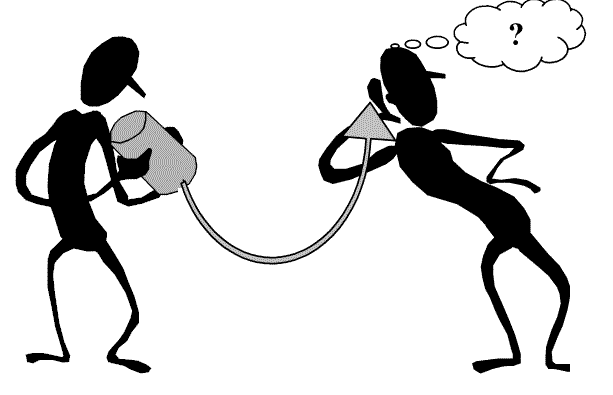 07 June 2021
https://sphincs.org/
PAGE 21